Recent changes
RANM PURCHASE AGREEMENT
Purchase Agreement
Paragraph 4d: Fixtures

The property shall include all fixtures, free of all liens, unless otherwise noted, including but not limited to, the following fixtures if such fixture exists on the property…
Solar power system(s)/panels (if leased by seller, lien may exist)
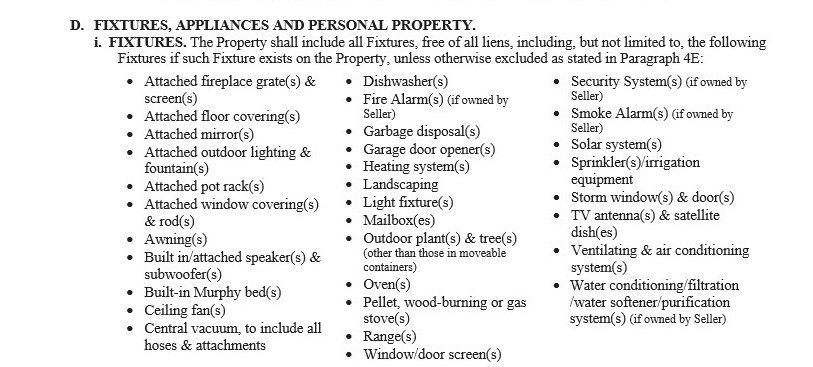 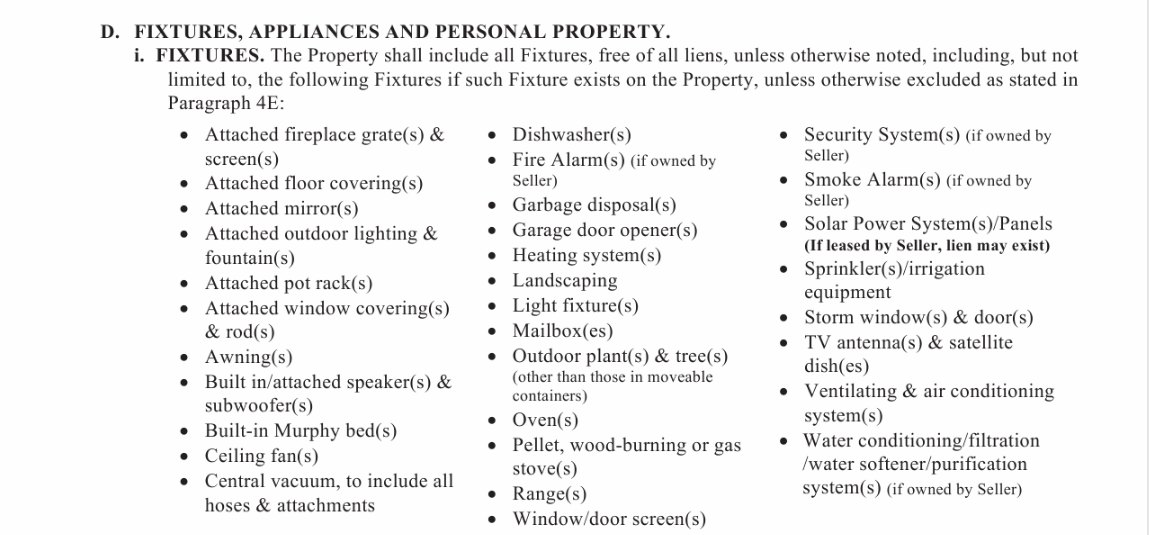 Purchase agreement
Paragraph 4d: Personal Property

The following personal property, if checked, shall remain with the property:
Freestanding ranges
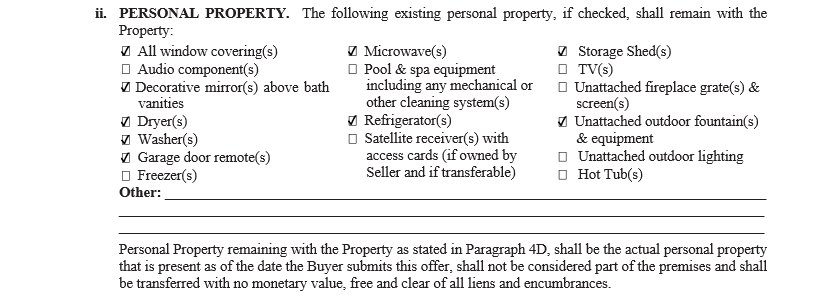 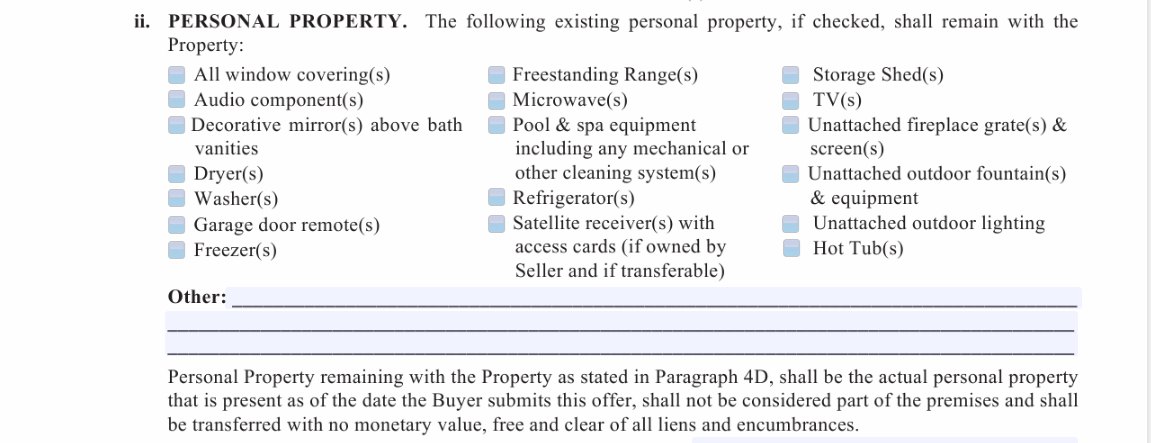 Purchase agreement
Paragraph 5: Financed or Cash Purchase

The first check box has been removed, so this now defaults to 11:59pm the day before closing unless you fill in the blank!
Old version
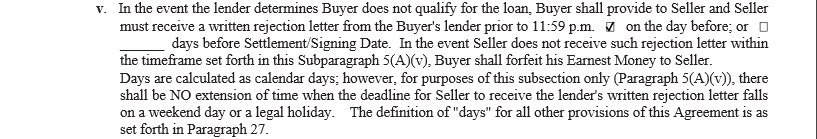 New version
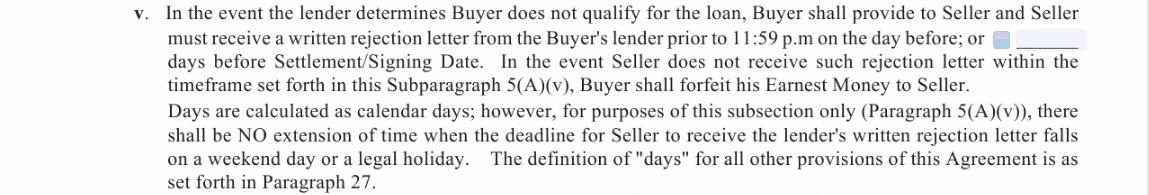 Purchase agreement
Paragraph 8b: Funding Date

Inserted the phrase “funding date requirements”
Old version
New version
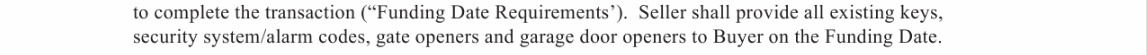 Purchase agreement
Paragraph 9: Possession Date

Check box has been added which gives possession to the buyer once funding date requirements have been met
Old version
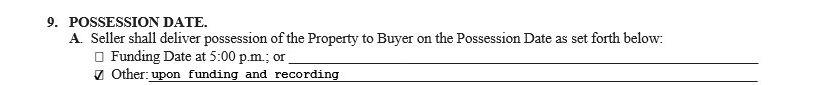 New version
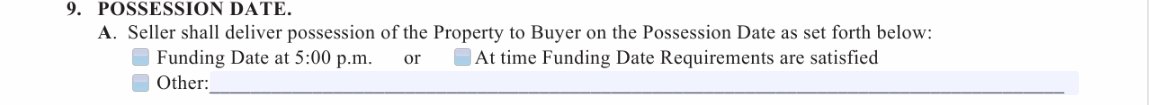 Purchase agreement
Paragraph 9B: Possession Date

New language inserted: “or the date the property is surrendered to buyer per a seller occupancy agreement”
and
“In the event seller fails to remove all debris and garbage from the property, seller shall be liable to buyer for all costs associated with removal of such debris and garbage.”
Old version
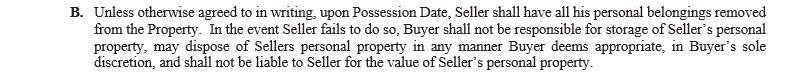 New version
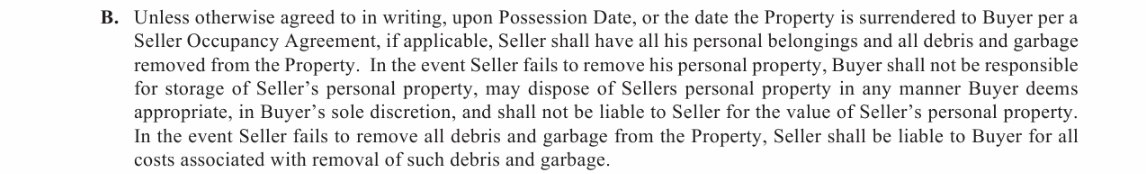 New version
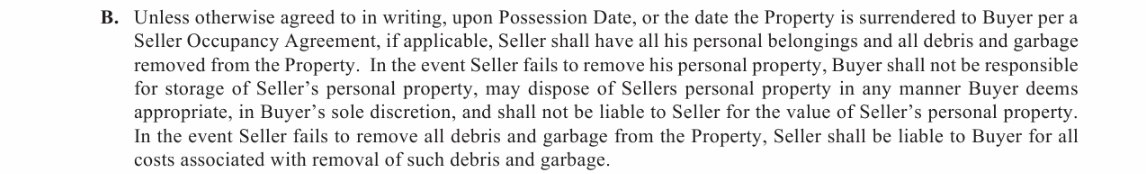 Purchase agreement
Paragraph 12: Prorations

New language inserted: 
“to include any remaining propane gas therein”
Old version
New version
Purchase agreement
Paragraph 17h: Documents

Added to the document grid:
Solar power systems/panels
Old version
New version
Purchase agreement
Paragraph 20i: Resolution

New language inserted:
(collectively “seller’s Response”). Buyer may not withdraw his objections and terminate this agreement prior to Seller’s Response;
Old version
New version
Purchase agreement
Paragraph 22: Disclaimer

The following language has been removed
And is purchasing Property based solely upon Buyer’s inspection and judgement and not by reason of any representation made to buyer by seller or broker unless expressly set forth in this agreement or disclosure statements.
Old version
New version
Purchase Agreement
Paragraph 40: Buyer and Seller Authorizations

The following Language has been inserted:
the Title Company to deliver any Title Company generated settlement statement(s), in its entirety (Seller and Buyer’s information) to both the Seller and Buyer and their respective Brokers;
Old version
New version
Purchase agreement
AFTER PARAGRAPH 43 AND Above the buyer’s signature

WIRE FRAUD LANGUAGE HAS BEEN ADDED
OLD VERSION
NEW VERSION
Seller’s property disclosure
Section N4: Insurance Claims

New language has been inserted:
If seller did receive proceeds, did seller used proceeds to repair or correct the issue that was the subject matter of the claim?
Old version
New version
Seller’s property disclosure
N9: Lawsuits

New item added to this section:
Lawsuits RE: components of property
New item
Seller’s property disclosure
Section O:

Entirely new section added
Prior Inspection Report
New Section
Septic system contingency Addendum
RANM 5120A
Septic system contingency addendum
Paragraph 1 - Reorganized and broken down in subsections A and B
1(A) – Clarifies that an evaluation is not required if a prior evaluation was conducted within 180 days prior to closing (wording on the old form was confusing/ambiguous).
1(B) – Explains that if an evaluation is conducted and property does not close for more than 180 days after evaluation, NMED may require an additional evaluation prior to transfer.
1(B)(i) – Reiterates language from the Purchase Agreement that even if the seller is paying for and/or ordering the septic evaluation, Buyer still gets to choose the evaluator.
Septic system contingency addendum
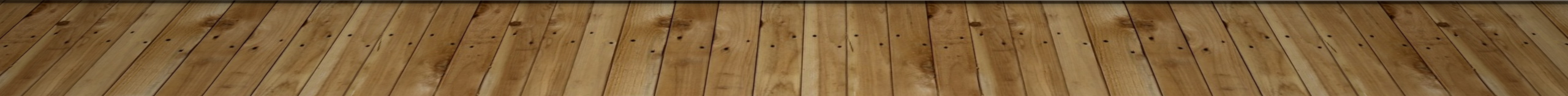 Septic system contingency addendum
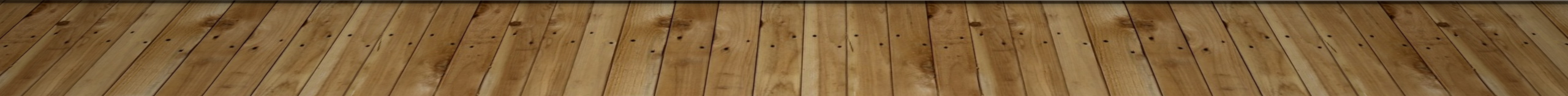 Occupancy agreement – seller
RANM 2202
Occupancy Agreement – Seller (Ranm 2202)
Paragraph 4 – Payment. Was reorganized and broken down into 4 subsections.
4(A) – Deposit. Clarifies when Deposit will be refunded if there is no damage to the property.
4(B) – Occupancy Fee. Defines the compensation paid as a “fee” and not “rent.” The term “rent” created issues with the buyer’s lender on the Buyer’s Occupancy Agreement, so it was changed. For consistency, the same terminology was used in the Seller’s Occupancy Agreement.
Occupancy Agreement – Seller (Ranm 2202)
4(C) – New term “Holdover Charge.” In as attempt to clarify the significance and consequences of the Seller remaining in the Property past the agreed upon term.
4(D) Sets forth when deposits, the Occupancy Fees and the Holdover Fees are due.
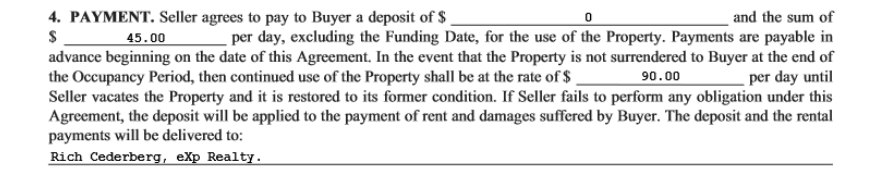 Occupancy Agreement – Seller (Ranm 2202)
Occupancy agreement – Seller (RANM 2202)
Paragraph 6(A)
Added language advising Buyer to check with his/her insurance company regarding coverage after closing, but before seller vacates.
Occupancy agreement – Seller (RANM 2202)
Occupancy agreement – Seller (RANM 2202)
Occupancy agreement – buyer
RANM 2201
Occupancy agreement – buyer (RANM 2202)
Paragraph 3(D)
Refund of Deposit Language – Moved from Possession/Term Paragraph into Payment Paragraph.
Occupancy agreement – buyer (RANM 2202)
Occupancy agreement – buyer (RANM 2202)
Paragraph 4 – Payment. Reorganized into 4 subsections
4(A) – Deposit. Clarifies when deposit will be refunded if there is no damage to the property.
4(B) – Occupancy Fee. Defines the compensation paid as a “fee” and not as “rent.” The term “rent” created issues with the buyer’s lender, so it was changed herein.
4(C) – New term “Holdover Charge” created in an attempt to clarify the significance and consequences of seller remaining in the Property past the agreed upon term.
Occupancy agreement – buyer (RANM 2202)
Occupancy agreement – buyer (RANM 2202)
Paragraph 5
Clarifies that Buyer shall place utilities in Buyer’s name if it is allowed.
Occupancy agreement – buyer (RANM 2202)
Occupancy agreement – buyer (RANM 2202)
Paragraph 6(B)
Added language advising Seller to check with his/her insurance company when buyer occupies prior to closing.
Occupancy agreement – buyer (RANM 2202)
ORW
RANM 5109
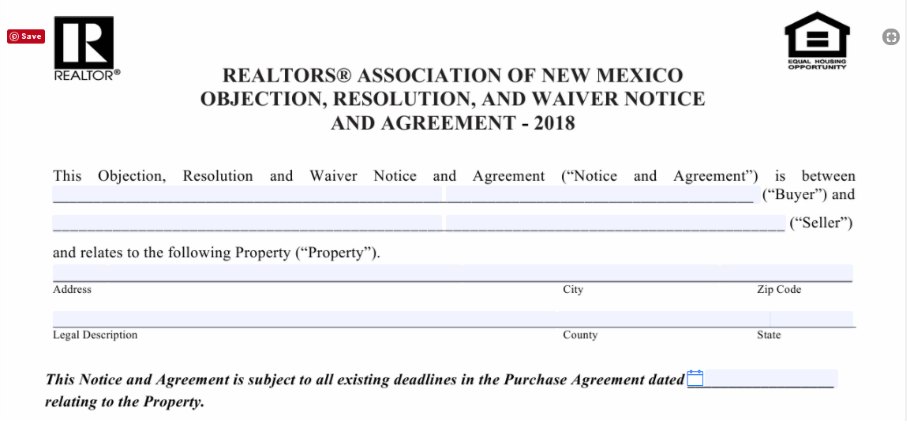 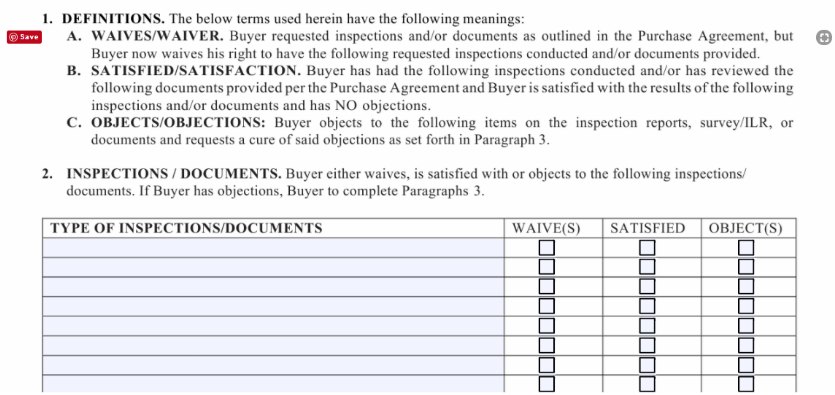 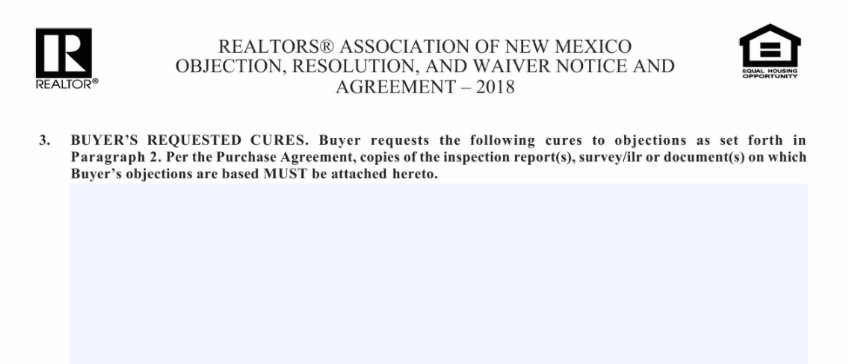 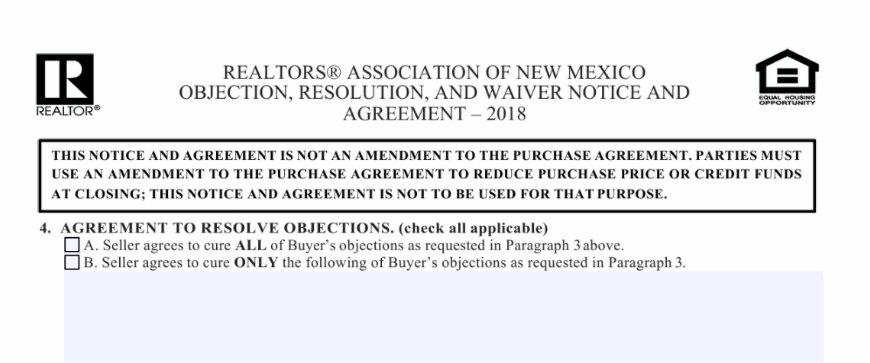 Price Modification /seller credits
RANM 2101
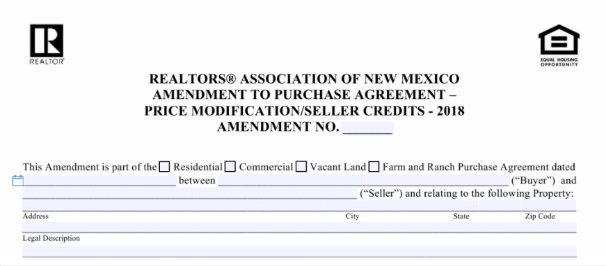 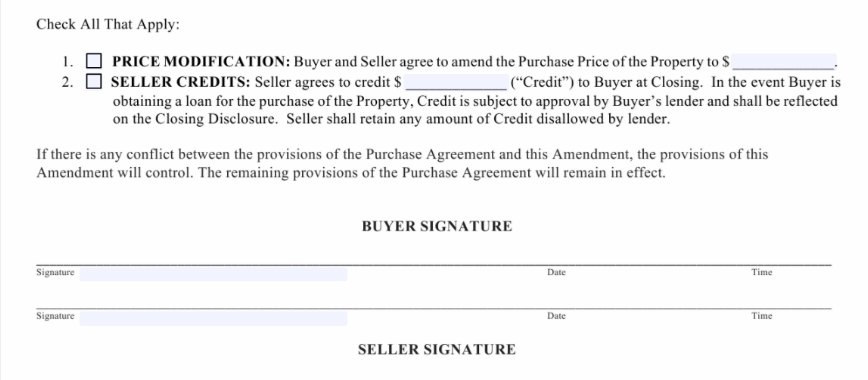